Game: Line and Length – 9 point drill
Outline: This  a fundamental session to reinforce skills to play line and length. It involves all areas of the court, it has a scoring system and is played over an hour
Classification: All classifications
Equipment:
Full Court area
Playing equipment
Measuring device
Specific aims:
To be able to deliver ball accurately and consistently all over the court area
To be able to measure skill development objectively
Instructions/ Notes:
The coach and athlete will select nine points for placing the white: 3 short, long and in the middle. Each point will tested in turn 
The athlete will play a full set of balls to the white, with each being measured 
Each ball is removed after being measured, and the score recorded. Less than 1 ball width = 4pts, >2bw = 3pts, >3bw = 2pts and >4bw = 1pt. No points if over 4bw
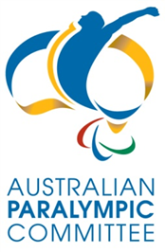 Game: Line and Length – 9 point drill Coaching  Aids
Suggested Modifications:
Vary the ball set  being used from red to blue
Vary the sequence of targets i.e.  Long, middle then short
Put some time pressure on the player i.e. All 6 balls played within 5 mins
Introduce some distractions or elements of chaos – balls  within eye line
Suggested questions:
Question the athlete on the precise length to the white ball Insert potential questions here
Ask whether the ball turned, and how to compensate for this for the next shot
Discuss areas of strength or confidence, and areas of weakness or potential to develop
If balls do not perform to expectations, ask about how this would effect shot selection in match play
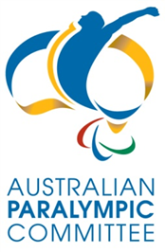